Για εξάσκηση…
Σελίδα 56-57: 
4, 5, 6, 8, 12
Άσκηση 1β/Σελ.62
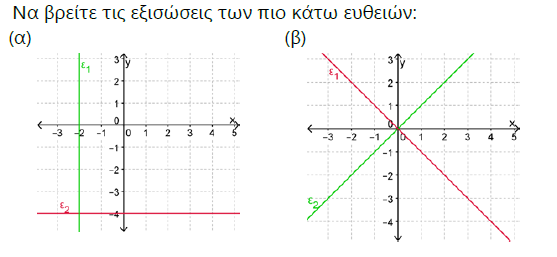 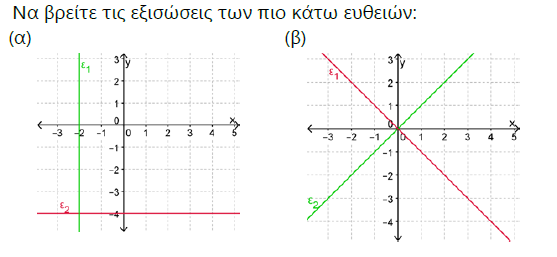 Καθορίζω τα α και β!
Πόσα σημεία ορίζουν μία ευθεία;
• Α
• B
Δύο!!!
Επιλέγω 2 σημεία!!!
• Ο
(ε1): Α(-2,2), O(0,0)
Δx= -2-0=-2
ε1: y= -x
Δy= 2-0=2
(0, β) = (0,0) 
β=0
(ε2): B(2,2), O(0,0)
Δx= 2-0= 2
Δy= 2-0= 2
ε1: y= x
(0, β) = (0,0) 
β=0
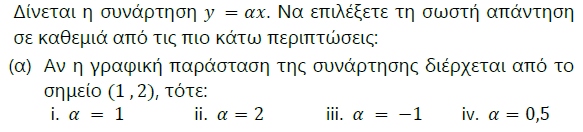 Άσκηση 5α/Σελ.62
(α)
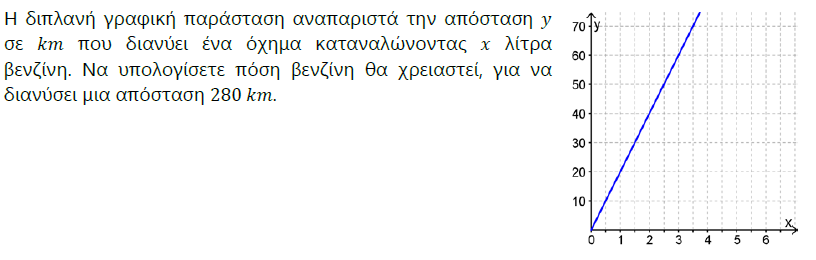 Άσκηση 6/Σελ.63
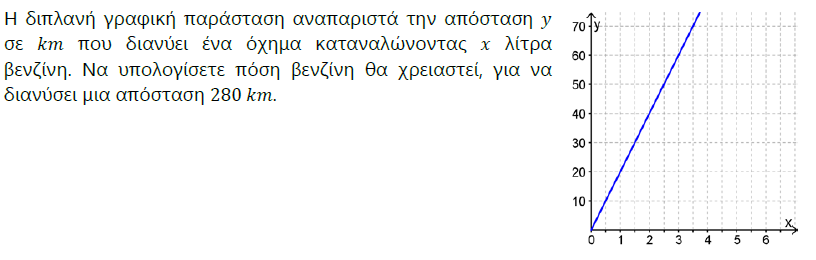 (0,β) = (0,0)
y = αx
Επιλέγω 2 σημεία!!!
• Α
(ε1): Α(1, 20), O(0,0)
• Ο
Δx= 1-0= 1
ε: y= 20x
Δy= 20-0= 20
y= 280
Απ. Θα χρειαστεί 14 λίτρα βενζίνης.
Άσκηση 7α/Σελ.63
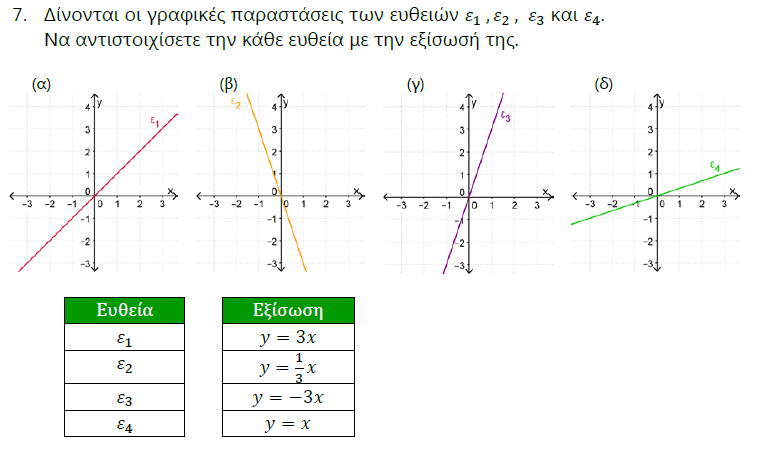 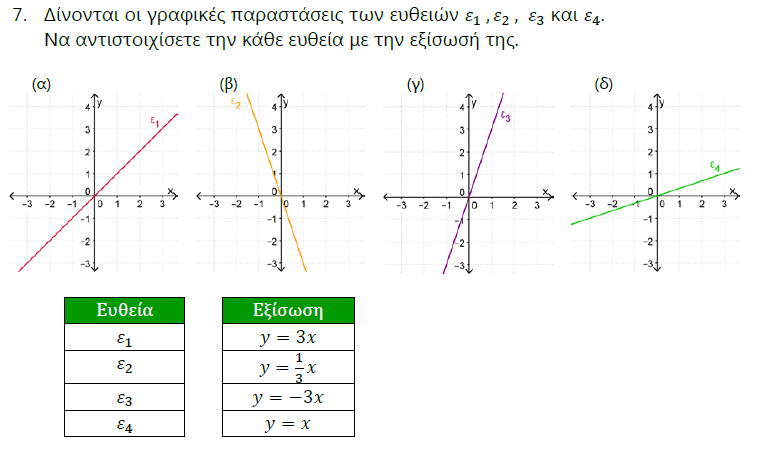 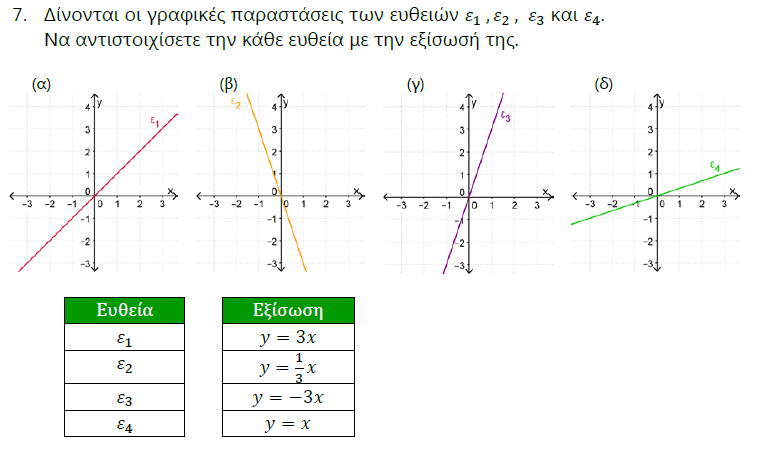 y = αx
• Α
• Ο
y = x
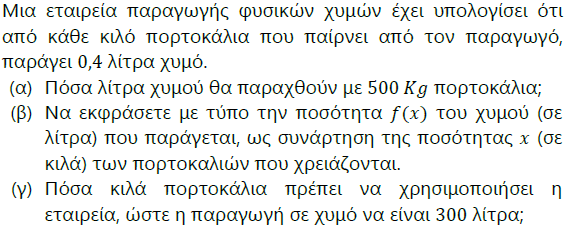 Άσκηση 8/Σελ.63
x
y
Ανεξάρτητη: Πορτοκάλια (kg)
Εξαρτημένη: Χυμός (lt)
Προφανώς: Με 0kg πορτοκάλια, θα παράγει 0lt χυμού!!!
y= 0,4‧ x
y= α x
Ρυθμός μεταβολής!
(β)
(γ)
(α)
y=300
x= 500
Απ. Θα πρέπει να χρησιμοποιήσει 750kg πορτοκάλια.
Απ. Θα παραχθούν 200 λίτρα χυμού.
Για εξάσκηση…
Σελίδα 62-63: 
1α
3,
5β, 5γ, 5δ
7β, 7γ, 7δ